قياس نواتج التعلمأ.م.د./ محسوب عبد القادرأستاذ مساعد القياس والتقويم – كلية التربيةرئيس قسم علم النفس التربوىخبير بمشروع المركز القومى المصرى للقياس والتقويم فى التعليم العالى ENCMAPخبير المراجعة ببرنامج التطوير المستمر والتأهيل للاعتماد CIQAP مدير مدير مركز ضمان الجودة والتأهيل للاعتماد بالجامعة QAAC
كلية الآداب– 25/ 3/ 2013م
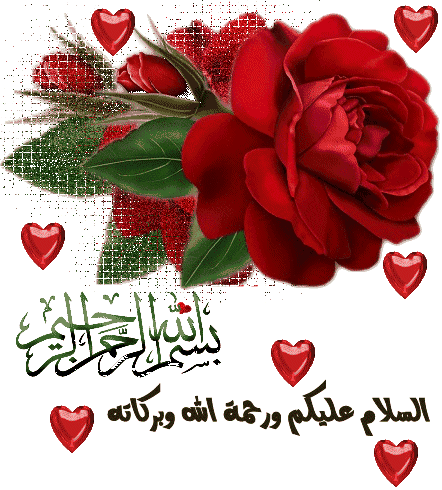 A Standards-Based Education System
A Standards-Based Education System
Standards-based education is a process for planning, delivering, monitoring and improving academic programs in which clearly defined academic standards provide the basis for teaching and assessment. 

 Standards help ensure students learn what is important.

measures its success based on student learning (the achievement of standards) .
المعايير القومية الأكاديمية القياسية
مستوى هيئة ضمان الجودة والاعتماد
وضع المعايير القومية الأكاديمية القياسية للبرامج الأكاديمية لمرحلتى الليسانس والدراسات العليا
اقتراح / تبنى المعايير المعتمدة للليسانس والدراسات العليا
 تجذير ثقافة الجودة
وضع خطة عمل تنفيذية لتأهيل البرامج للاعتماد ودعمها ومتابعتها
 طلب تقويم داخلى من مركز ضمان الجودة
 طلب زيارة استرشادية من هيئة ضمان الجودة والاعتماد
مستوى الكلية
وضع رسالة البرنامج الأكاديمى وأهدافه
 وضع مواصفات خريج البرنامج
 توصيف البرنامج الأكاديمى 
 توصيف المقررات الدراسية
 كتابة تقرير البرنامج
 كتابة تقرير المقرر
 وضع وتنفيذ خطة تقويم البرنامج
 وضع خطة تحسين البرنامج 
 وضع خطة تحسين المقرر
مستوى البرامج الأكاديمية
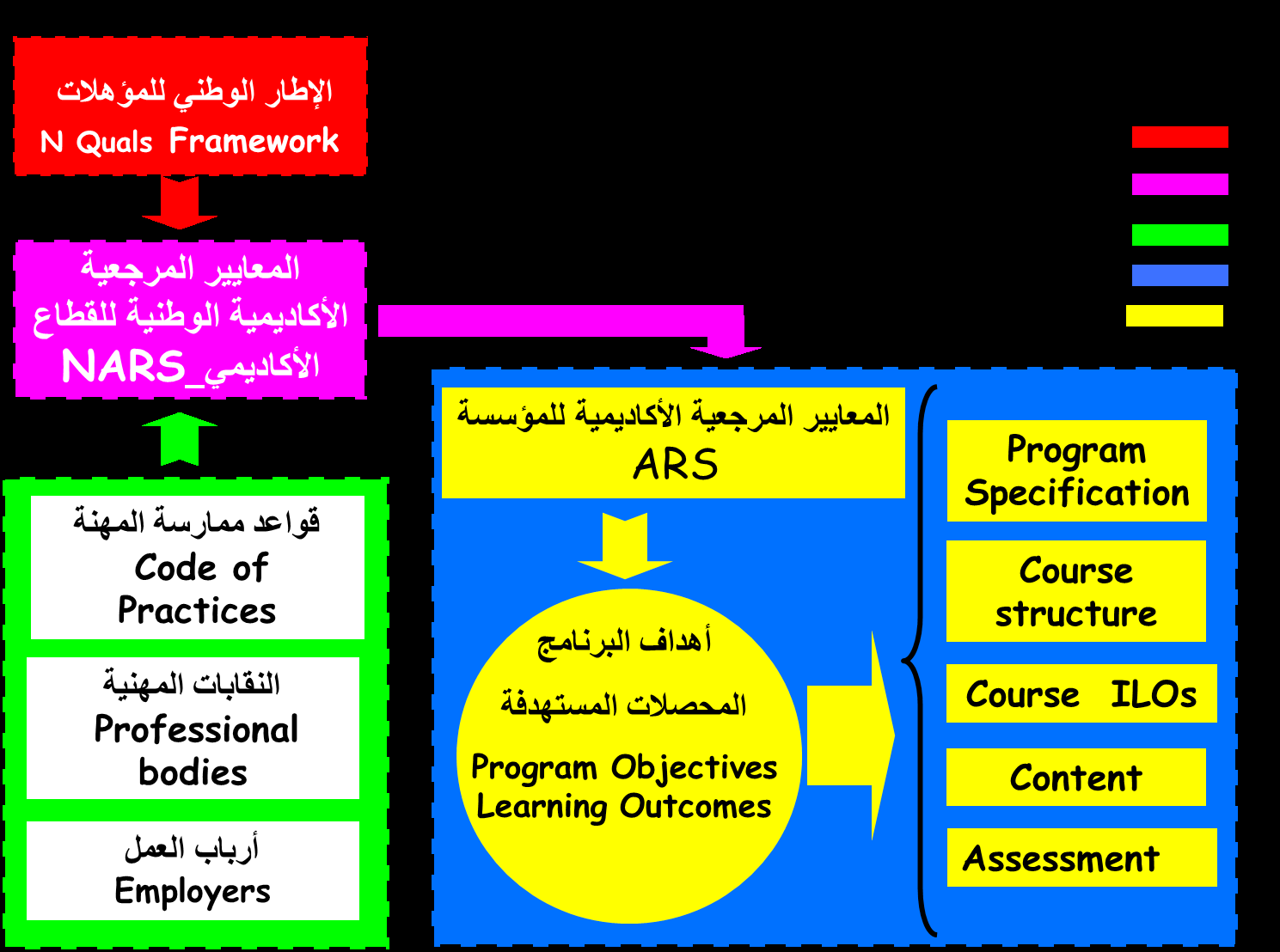 مستويات المسئولية
Responsibility Levels
الإطار المفاهيمى للمعايير الأكاديمية
الدولة State
الهيئة NAQAAE
المجتمع Society
المؤسسة Institution
القسم Department
مفهوم الاعتماد
إقرار الهيئة القومية لضمان جودة التعليم والاعتماد استيفاء  المؤسسة التعليمية أو البرنامج التعليمى مستوى  معيناً من  معايير الجودة وفقاً لأحكام القانون رقم 82 لسنة 2006 .

استحقاق الثقة
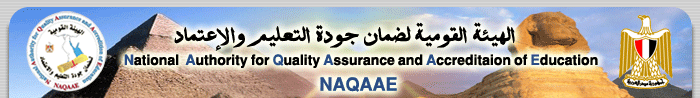 الاعتماد التخصصى / البرنامجى
يسمى الاعتماد المتخصص أو الاعتماد البرامجى 

 تقويم متكامل وفحص دقيق لكل ما يتعلق بالبرامج الدراسية  ، والقائمين بالتدريس ، ومؤهلاتهم وخبراتهم وأنشطتهم ، وكذلك الطلاب وتقويمهم وفحص سجلاتهم ، وتوفير مصادر التعلم وغيرها .

الاعتراف بالكفاءة الأكاديمية للكليات وبرامجها التعليمية ، ومنه اعتماد جزئى واعتماد كلى .
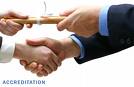 شهادة الاعتماد
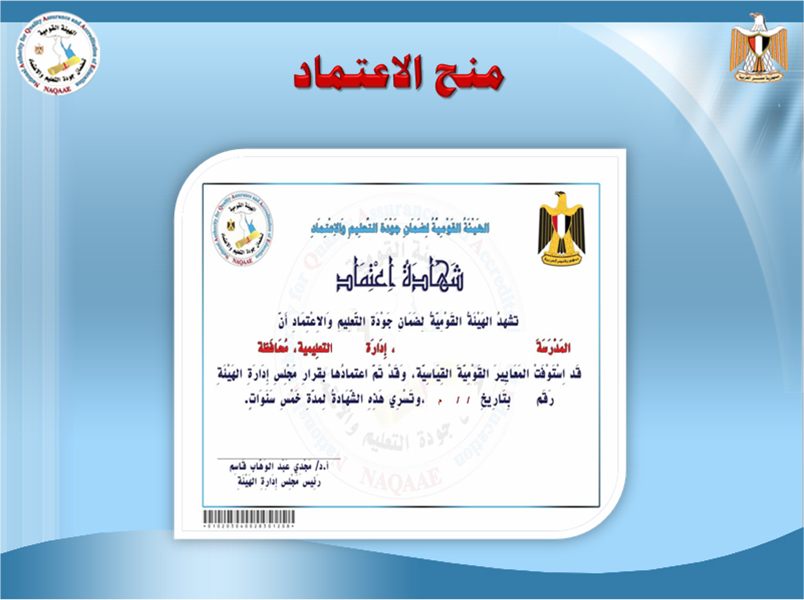 برنامج الجغرافيا – كلية الآداب بقنا – جامعة جنوب الوادى
موقع المعايير الأكاديمية فى عملية الاعتماد المؤسسى
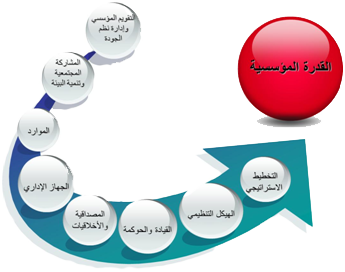 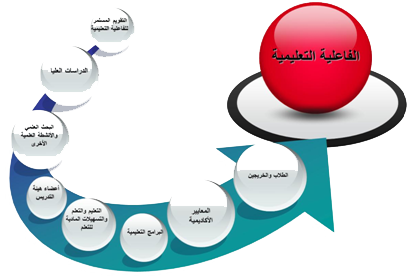 موقع المعايير الأكاديمية فى عملية الاعتماد البرنامجى
ولعل من أهم ما يميز الفاعلية التعليمية للبرنامج هو وجود نظام شامل لتقويم مخرجات التعلم، والذي يعد من المعايير الحاكمة لاعتماده.
المعايير القومية الأكاديمية القياسية National Academic Reference Standards (NARS)
هى الأسس التى تضعها اللجان المتخصصة بمشاركة جميع الجهات المعنية والمستفيدين من الخدمة التعليمية استرشاداً بالمعايير الدولية مع المحافظة على الذاتية الثقافية للأمة ، وتمثل الحد الأدنى لمستوى عناصر جودة البرامج التعليمية .
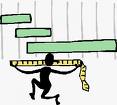 المعايير المعتمدة Academic Reference Standards (ARS)
تسمى المعايير الأكاديمية القياسية (المرجعية) .
هى المعايير التى تحددها المؤسسة التعليمية لنفسها ومستمدة من المراجع العالمية أو القومية أو كليهما وتعتمد من الهيئة القومية لضمان جودة التعليم والاعتماد .

بشرط أن يكون مستواها أعلى من الحد الأدنى للمعايير القومية الأكاديمية القياسية .
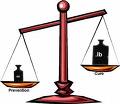 المعايير
هو متطلب واضح حول أنواع المعرفة والفهم والمهارات المتوقع أن تبنى عليها البرامج التعليمية .

 ما ينبغى أن يعرفه الطالب ويكون قادراً على أدائه .

 عبارات واسعة قد تكون مركبة تسمح بترجمتها إلى نواتج تعلم فى البرنامج .

 يفضل أن تبدأ بالمصدر .
بنية المعايير
المعرفة والفهم
Knowledge &
understanding
مهارات عملية
مهارات عقلية
practical Skills
Skills Intellectual
مهارات عامة
General &
transferable
المعرفة والفهم
المعلومات المتوقع أن يكتسبها الطالب نتيجة دراسته لأنشطة تعليمية تتضمن الحقائق ، المصطلحات ، النظريات ، المفاهيم الأساسية ، ويعنى الفهم إدراك المعنى أو التفسير الأساسى والضمنى للمادة العلمية .
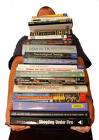 المهارات العملية / المهنية
القدرة على استخدام المادة الأكاديمية فى تطبيقات مهنية .

 تطبيق المعلومات والتدريبات العملية المتخصصة فى مجال ما بهدف التطوير الناجح فى المهنة أو التطوير الذاتى .
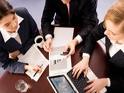 المهارات العقلية / الذهنية
قدرت تعليمية وإدراكية تتضمن التفكير الناقد والإبداع ، وتشمل القدرة على تطبيق وتحليل وإعادة بناء وتقييم المعلومات .
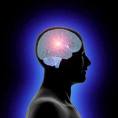 المهارات العامة والمنقولة
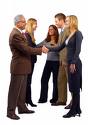 تلك المهارات التى لا ترتبط بموضوع معين وغالباً ما يحتاجها الطالب فى التعليم والتوظيف والتعلم المستمر وتنمية القدرات الذاتية ، وتتضمن : مهارات التعلم الذاتى ، مهارات الاتصال ، مهارات الإدارة الذاتية ، مهارات العمل فى فريق ، مهارات حل المشكلات  ، كتابة التقارير .
المهارات العامة والمنقولة
ومنها أيضاً : مهارة إدارة الوقت ، والمرونة فى تبنى التغييرات والعمل فى ظل الأوضاع المتناقضة ، والاتصال الفعال ، إدارة البيانات والمعارف وتكنولوجيا المعلومات ، وإدارة الأفراد وحفزهم ، والريادة والرؤية.
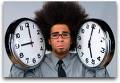 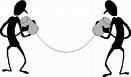 نحو تنفيذ المعايير
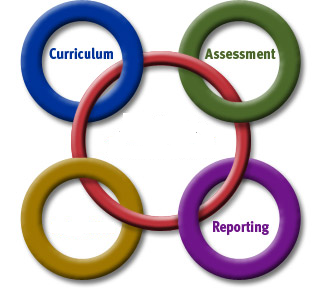 NARS
Attributes
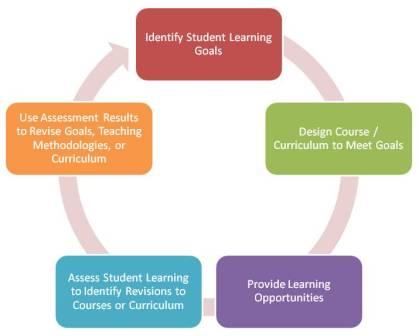 ATs
ILOs
TLAs
ILOs
نواتج التعلم المستهدفة .

Intended Learning Outcomes .
ATs
مهام التقييم .

Assessment Tasks .
TLAs
أنشطة التعليم والتعلم .

Teaching & Learning Activities .
ماذا علينا ؟؟؟
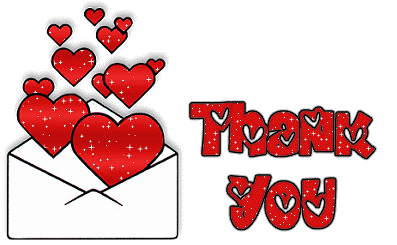